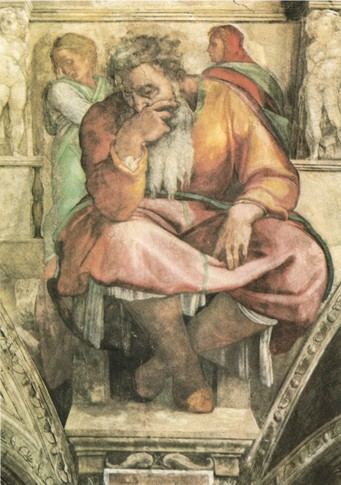 Jeremiás próféta
Michelangelo: Jeremiás próféta, 
1508.12. Sixtina, Róma
A kép forrása
Isten Igéje választás elé állít!
Kezdjük imádsággal a hittanórát!
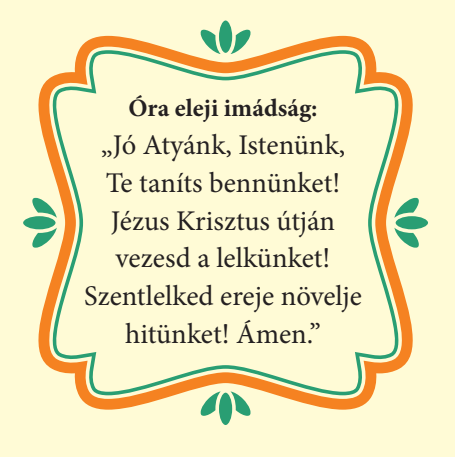 Áldás, Békesség!
Erős vár a mi Istenünk!
Dícsértessék
a Jézus Krisztus!
A mai hittanórán arról lesz szó, hogy Isten a helyes útra akar vezetni.
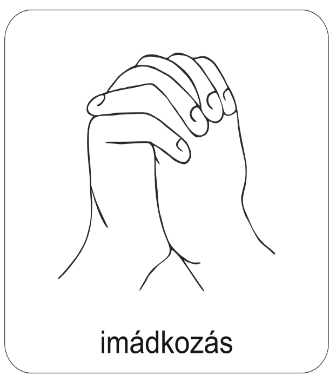 Hallgasd meg ezt az éneket!
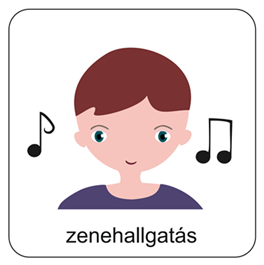 Gondolkozz el!
Figyeld az ének szövegét, hogy mi az ének legfőbb üzenete számodra?
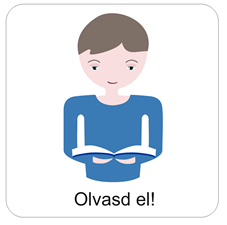 Játszunk el a gondolattal!
Képzeld el, hogy egyszer Isten megszólít és elhív Téged, hogy az Ő prófétája legyél!

A következő kérdések segítenek a feladat elkészítéséhez:
Milyen helyzetben kezdődne a beszélgetés? 
(Például: séta közben az utcán, amikor egyedül vagy otthon, elalvás előtt stb.)
Mit mondana neked Isten?
Mit felelnél rá?
Keresnél-e kifogásokat, vagy azonnal igent mondanál Neki? 
Kérdeznél-e Tőle valamit? 
(Például: Mit mondjak az embereknek? Fognak nekem hinni, ha a Nevedben megszólalok? stb.)
Nézd meg ezt a filmrészletet Jeremiás elhívásáról
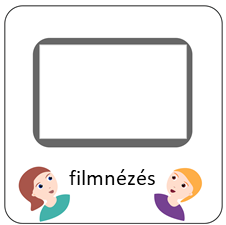 Gondolkozzatok, majd beszéljük meg közösen is a látottakat!
Miért változott meg Jeremiás hozzáállása a prófétai feladattal kapcsolatban? 
Mondjatok ötleteket!
Jeremiás személyes adatai
Készítsd el a füzetedbe a te személyes adatlapodat is!
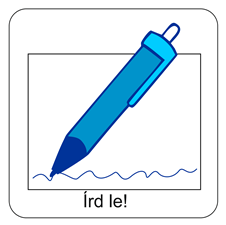 Születési idő: Kr. e. 650 körül. 
Családja: Papi családból származott. 
Lakhelye: Anátót, amely Jeruzsálemtől mintegy 7 km-re fekvő település. 
Elhívásának ideje: Jósiás király uralkodásának 13. évében történt. 
Életkora: Kb. 23 éves korában hívta el őt az Úr a prófétai szolgálatra. 
Írnoka: Bárúk, nevének jelentése: áldott
Feladata: Isten szavát hirdetni.
Neved és a jelentése, ha tudod:
Születési idő:
Család:
Lakóhely:
Mióta jársz hittanra:
Jelenlegi életkorod:
Hozzád nagyon közel álló személy:
Feladat:
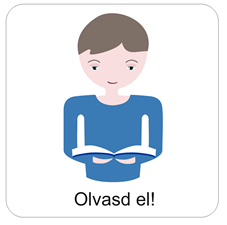 Jeremiás az Úr hűséges prófétája volt.
Próféciái tartalma miatt Jeremiás gyakran konfliktusba keveredett mind a királyokkal és a nép vezetőivel, mind a papokkal és más prófétákkal.
Jeremiás bírálta a király és az udvar istentelenségét, bálványimádását. Ezt ugyan átmenetileg enyhítette Jósiás király vallási reformja (622), ám később újra elfordul Istentől a nép.
Jojákim király intézkedéseit is bírálta, a nyilvánvalóan felesleges építkezései, valamint törvényszegései miatt. 
Ha többet is szeretnél megtudni Jeremiásról, akkor ide kattints!
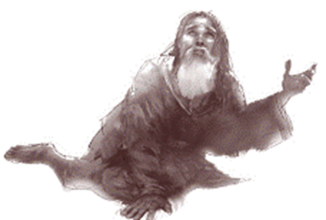 A kép forrása
Tudod-e?

Prófétának lenni nem egyszerű hivatás. 
A próféta Isten szavát szólja. 
Isten nevében figyelmezteti a népet, ha rossz úton jár. 
Nem csak a népet. A papokat, a főembereket és a királyokat is bírálnia kellett. 
Jeremiást kevesen szerették, még kevesebben hittek neki. 
Megjövendölte Jeruzsálem pusztulását. Igaza lett. A próféciák beteljesedtek.
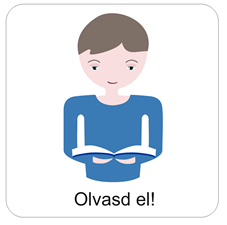 Az Úr egy nap megszólította prófétáját
Történt, hogy így szólt az Úr Jeremiáshoz:
Fogj egy irattekercset, és írd rá mindazokat az Igéket, amelyeket kijelentettem neked Izráelről,
Júdáról és a többi népről… Talán meghallja Júda háza, hogy mennyi veszedelmet készülök rájuk
zúdítani, ha megtérnek a rossz útról, én megbocsátom bűnüket és vétküket.
Ekkor Jeremiás hívta az írnokát, Bárúkot, és lediktált neki mindent, amit Isten üzent.
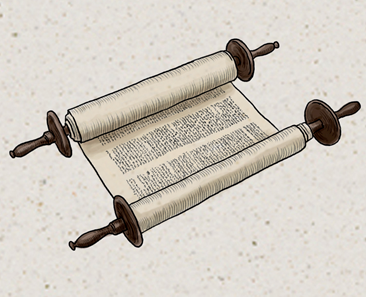 Az elkészült irattekercs útja
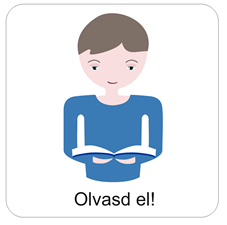 Jeremiás elküldte Bárúkkal az irattekercset Jeruzsálembe a templomba. 
Jeremiás tudta, hogy országos böjtöt hirdettek, sokan lesznek ott. 
Bárúk úgy is tett, ahogyan Jeremiás mondta. Amint a kancellárok és főemberek fülébe jutott a hír, azonnal hívatták Bárúkot.
Bárúk felolvasta, és a főemberek nagyon megijedtek.
Azután bementek a királyhoz, és jelentették neki, mi történt. 
Majd a király parancsára felolvasták a tekercset a király szolgálatában álló vezető emberek előtt is.
A király hallgatta egy darabig Isten üzenetét, de az arca egyre komorabb lett. Mérgében a tekercset a tűzbe dobta.
Mivel nem hitt a király az Úr prófétájának, és elégette az irattekercset Isten ítéletét vonta magára.
Jeremiás a történteket követően is hűséggel végezte prófétai küldetését:
Továbbította Isten üzenetét és figyelmeztette a népet, hogy helyes úton járjanak.
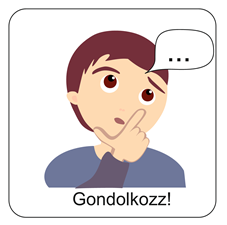 Gondolkozz és válaszolj a kérdésekre! Beszéld meg a padtársaddal!
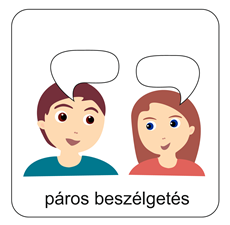 Vajon miért lett mérges a király miután a tekercs tartalmát megismerte?
Jó döntést hozott a király a tekercs elégetésével? Miért? 
Mondd el, mit tettél volna a király helyében?
Jeremiás próféta könyve:
1. Szorgalmi feladat!
Mit gondolsz, hogyan szólítaná meg ma Jeremiás az embereket? 

1. Fogalmazd meg egy sms, vagy egy rövid videó üzenetben!

2. Küldd el a Hittanoktatódnak!
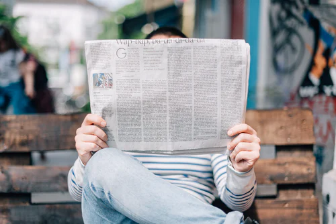 2. Szorgalmi feladat
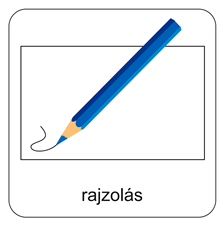 Készíts egy irattekercset! 
Hozzávalók: 
A4-es papírlapok, 
2 db hurkapálcika, vagy 2 db kötőtű, 
ragasztó vagy ragasztószalag,
toll vagy ceruza.
(Nem szükséges, de a hurkapálcikák végére szúrhatsz dekorgolyókat is.)

Az elkészítés mente:
TIPP: Illusztrációt a következő oldalon találsz! Az elkészült saját tekercset le is fényképezheted!
1. Vágj keskeny és hosszabb papírcsíkokat, amelyekből többet is egymás mellé ragaszthatsz!
2. A papírcsík egyik végét ragasztószalaggal rögzítsd a hurkapálcikához vagy a kötőtűhöz!
3. Tekerd fel rá a papírt, majd a másik végét is hasonló módon rögzítsd!
4. A tekercsre oldalirányban haladva, hasábokba rendezve írhatsz bibliai Igéket vagy gondolatokat!
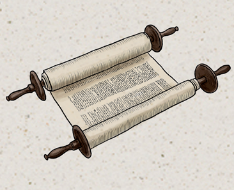 Az itt látható illusztráció a szorgalmi feladat elkészítéséhez ad segítséget:
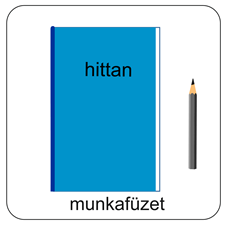 A mai aranymondás Jeremiáshoz kapcsolódik. 
Ez az Ige emlékeztessen arra, hogy Isten mindig kész a megbocsátásra, ha Hozzá térünk!
„Talán meghallja Júda háza, hogy mennyi veszedelmet
készülök rájuk zúdítani, és ha megtérnek a rossz útról, én
megbocsátom bűnüket és vétküket.” Jer 36,3
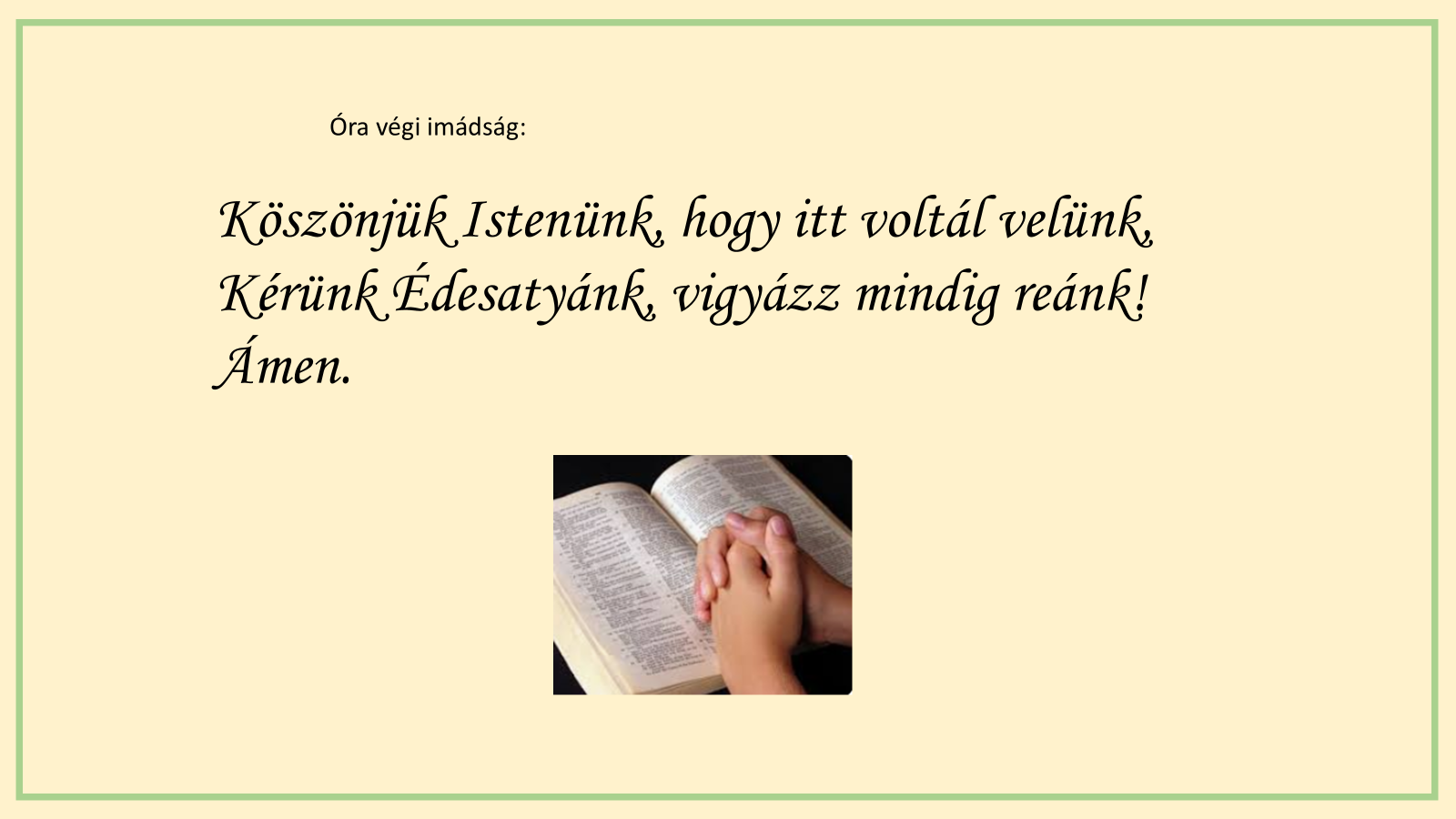 Mi Atyánk, aki a mennyekben vagy, szenteltessék meg a te neved,jöjjön el a te országod, legyen meg a te akaratod, amint a mennyben, úgy a földön is;Mindennapi kenyerünket add meg nekünk ma,és bocsásd meg vétkeinket, miképpen mi is megbocsátunk az ellenünk vétkezőknek;És ne vígy minket kísértésbe, de szabadíts meg a gonosztól;Mert tied az ország, a hatalom és a dicsőség mindörökké.Ámen.(Mt 6,9-13)
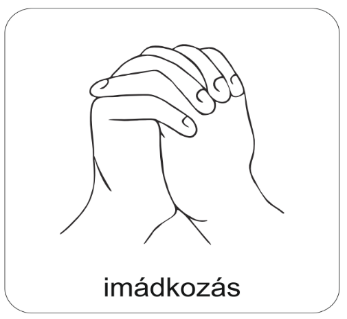 Mondjuk el közösen az Úri imádságot!
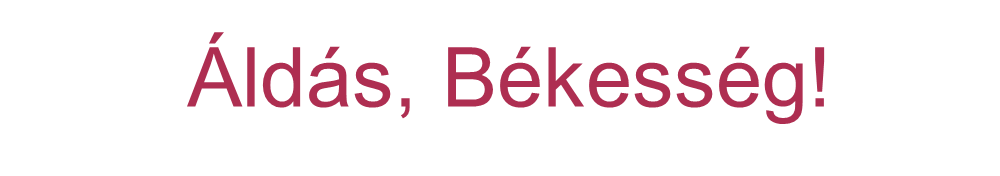 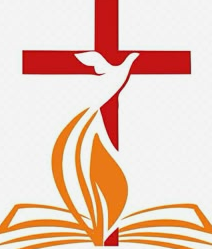